Муницинальное бюджетное дошкольное учреждение«Краснокоммунарский детский сад «Стрела»,Оренбургская область, Сакмарский район, п. Красный КоммунарПрезентация сказкиТема:  «Друзьям прощают?»для детей старшего дошкольного возраста
Автор - составитель:
Дьяур Наталья Вячеславовна
 инструктор по физической культуре высшей квалификационной категории
МБДОУ «Краснокоммунарский детский сад «Стрела


2020 г.
Сидит медвежонок на пенечке и горько плачет. Пробегает мимо лисенок, увидел его  и спрашивает:- Здравствуй, медвежонок, ты что плачешь?- Со мной никто не хочет играть!  - вздохнул медвежонок и всхлипнул.- Почему же?- Не знаю,  – обиженно потер лапкой нос.  – Я играл с ежиком и волчком, а потом они меня прогнали!  - и медвежонок  с тоской посмотрел на друзей, которые невдалеке играли с шишками.- Ты подойди и попросись в игру, скажи доброе слово: «Пожалуйста». Заставить дружить никого нельзя, можно только попроситься в игру, поделиться игрушками, быть добрым и отзывчивым.Но медвежонок только громче зарыдал.
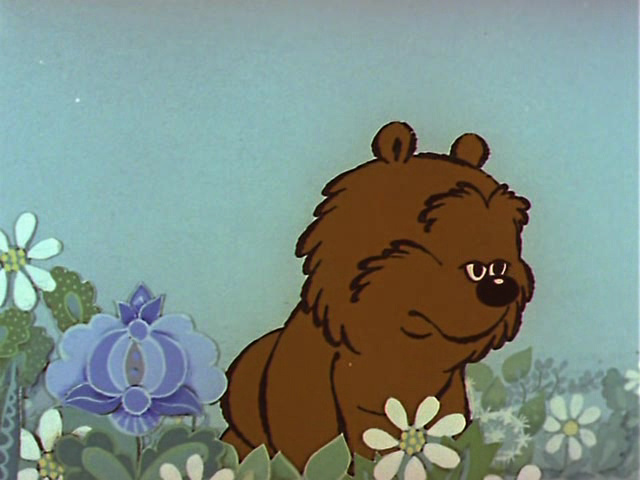 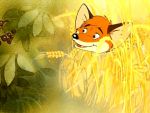 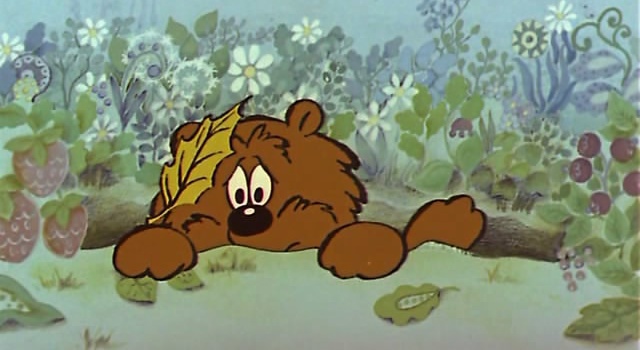 Лисенок пожалел медвежонка, и он решил сам примирить его с друзьями. Подошел лисенок к ежику и волчку:
- Здравствуйте, друзья! Как здорово вы играете!
- Да нам весело вдвоем! Мы перекидываем, друг другу шишки, а еще мы умеем метать их в цель, – и зверята ловко закинули по шишке в старое дупло белки. 
- А почему вы не берете в игру медвежонка, ему так одиноко?
- Он хулиганит, наши шишки топчет, – пожаловался волчок. - Да еще и дразнится, верно, ежик?
- Ага,- кивнул ежик.
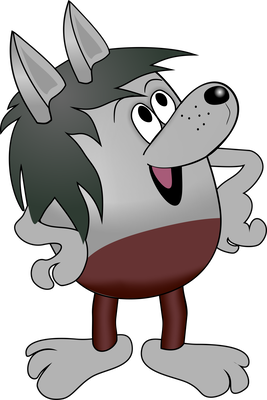 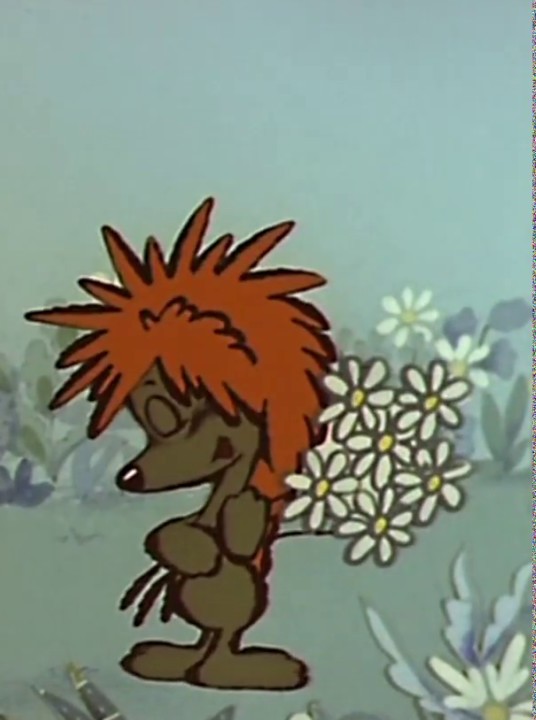 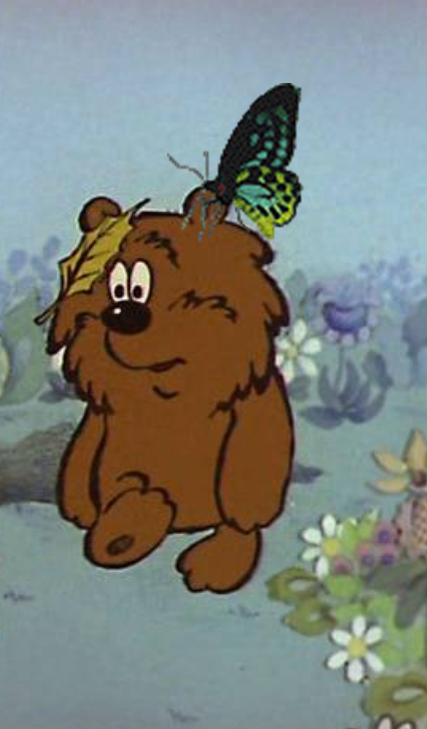 - Ну, простите его, он больше не будет. Медвежонок во всем раскаялся, только боится подойти и попросить прощение.  И вообще, давайте играть вместе.
- Нет, не простим, нам и вдвоем хорошо! Верно, ежик?
- Ага.
Лисенок развел лапками:
- Как хотите,  я пошел к медвежонку.
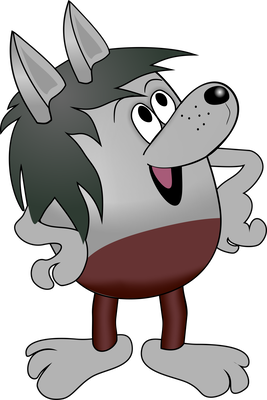 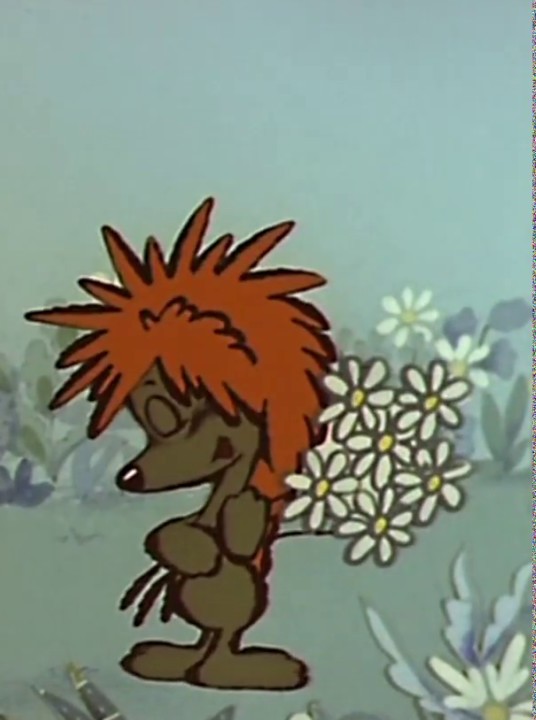 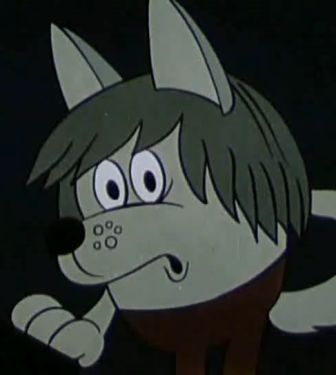 Тут мама позвала домой ежика. Ежик убежал, а волчок остался один.
Источники:
Международный сайт авторских сказок «Сказка +» [Электронный ресурс]. Дьяур Н.В. – публикация сказки «Друзей прощают?» 22.12.2020, режим доступа: https://skazkaplus.ru/russkiye-skazki/druzey-proshchayut
Картинки: Трям, здравствуйте. Обсуждение на LiveInternet – Российский liveinternet.ru, ссылка: https://www.liveinternet.ru/users/ytenoc75/post323572849/
Картинка волчка: Материнство - Отрисовки № 45. forum.materinstvo.ru, ссылка: https://forum.materinstvo.ru/index.php?showtopic=1691526&st=850